HISTOIRE DES ARTS
2015-2016
Histoire-Géographie
Drapeau pirate.,
Santiago de Cuba, 1700
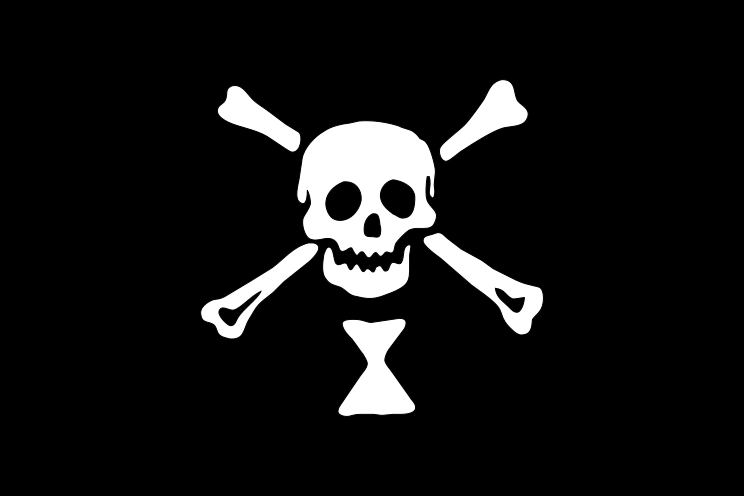 SOURCES: